Reflect, Transform, Lead
AASCD Summer Conference, June 20, 2011
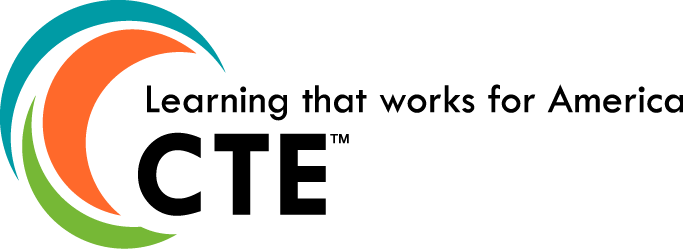 A New Vision
Preparing our workforce for a dynamic global economy if the United States is to retain its leadership position.

Career and Technical Education (CTE)
Is not Vocational Education
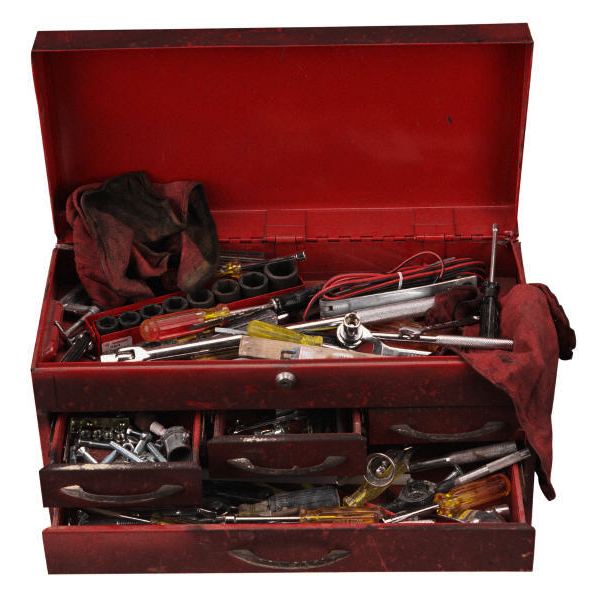 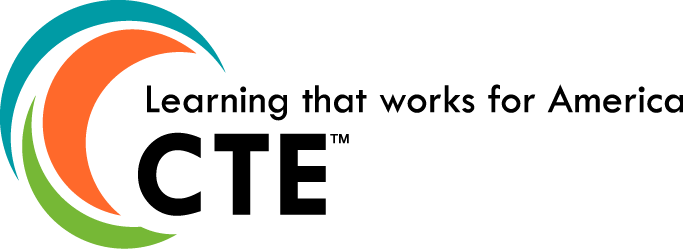 [Speaker Notes: The US has long held its leading economic status in the world through capitalism and the entrepreneurship setting the standards and pace for the world economy.  Because of a fiscal crisis and a flattening globe and the advancement of technology we must now look at how our workforce is prepared.

 Traditional CTE programs, such as carpentry, which emphasized employment in a specific trade, are evolving into programs that now educate students for a range of careers in the broader construction industry. New CTE programs, such as computer networking and pre-engineering, are being created to educate and prepare students for careers involving sophisticated scientific and technological skills and knowledge. Today, more than half the students who choose to concentrate in CTE also take a college preparatory curriculum.]
Reflect: AN EVOLUTION
Early 1900s, vocational education was designed to train individuals with job-specific skills.
Vocational Education helped drive our nation’s economic engine throughout the 20th century.
Today CTE programs at secondary, postsecondary and adult levels prepare individuals for a wide range of careers such as 
Health care/bio-medical
Renewable energy
Hospitality
Nanotechnology
Engineering
Logistics 
Law enforcement
Information technology
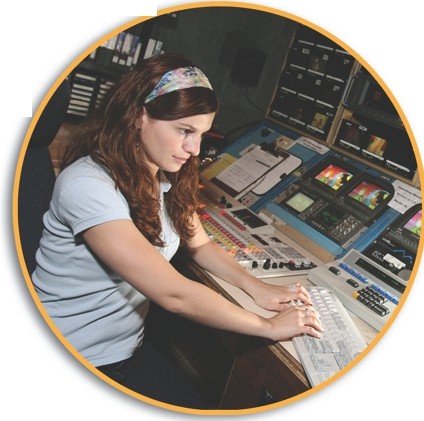 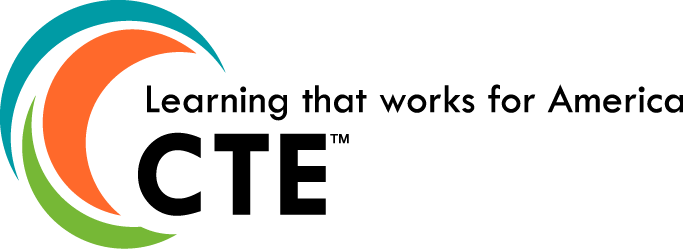 [Speaker Notes: Career and Technical Education is not just another name for vocational education.  CTE has adapted to meet the demands of a global economy.  CTE reflects the modern workplace.

The majority of careers require a postsecondary credential, high-quality CTE programs incorporate rigorous academic and technical standards as well as 21st century skills such as problem solving, communication and teamwork to ensure career and college success for its students.

CTE programs can be found in rural, suburban and urban communities it has the capacity and infrastructure to be the vehicle to prepare students to be successful in the world marketplace.  While many CTE programs have evolved some have not.  We need excellence in all of our programs.]
Transform: a reinvention
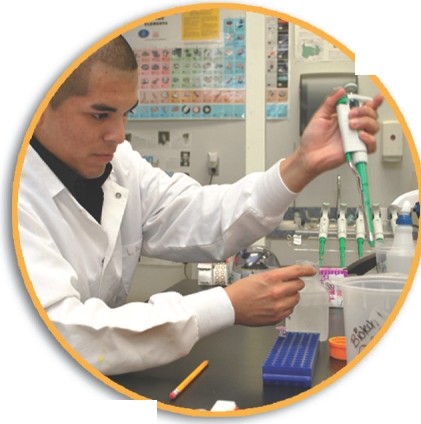 21st Century needs and the pace of technological changes, demographics have created an urgency to evaluate the role of CTE in the United States
National Association of State Directors of Career Technical Education Consortium has developed a bold vision to guide CTE’s role in our nation’s educational, workforce and economic advancement and success
The following 5 principles form the bold vision of CTE.
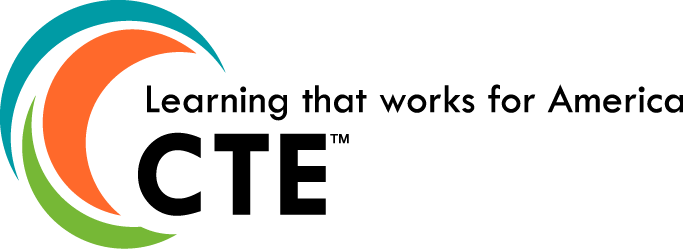 Principle 1:  CTE is critical to ensuring that the United States leads in global competitiveness.
Develop a national common core of technical standards
Initiate federal policy that secures CTE’s leadership role in leading alignment among education, economic development and workforce development, and increases U.S. investment in CTE.
ACT 743 enacted in 2011 Legislative session defining CTE’s role in Arkansas
Launch a marketing and communications campaign to showcase CTE’s critical role in transforming the way education is delivered to all students.
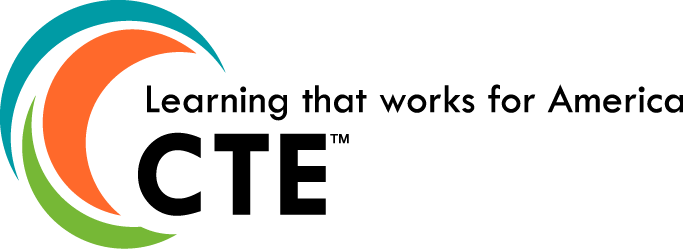 [Speaker Notes: CTE is a leader in building collaborative connections among education economic development, and workforce development to ensure alignment of policies and program delivery.  Programs are flexible in delivery, innovative and response to employer needs. Need programs that are rigorous, blended academic and technical content and internationally benchmarked. 


We will have a logo which uses Arkansas instead of America]
PRINCIPLE 2:  CTE ACTIVELY PARTNERS WITH EMPLOYER TO DESIGN AND PROVIDE HIGH-QUALITY, DYNAMIC PROGRAMS.
.
Partner with business ad industry to develop and implement rigorous CTE programs of study.
Partner with business and industry organizations to ensure  that the credentials earned by students enrolled in CTE programs are valued by the labor market.
Close skill gaps  providing earners of all ages with access to the education and training necessary to e highly competitive in the labor market.
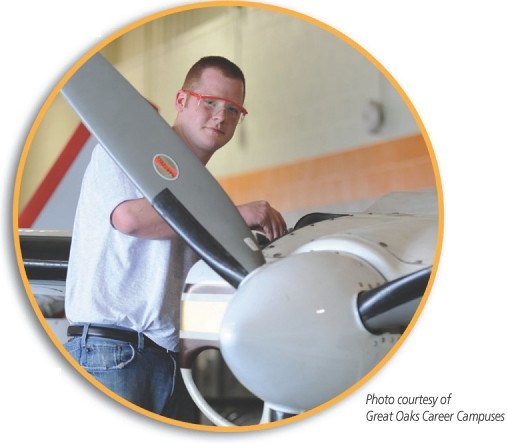 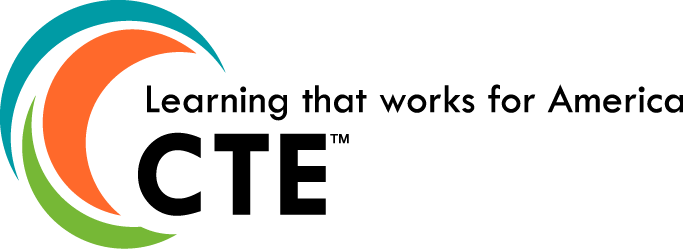 Principle 3:  CTE prepares students to succeed in further education and careers
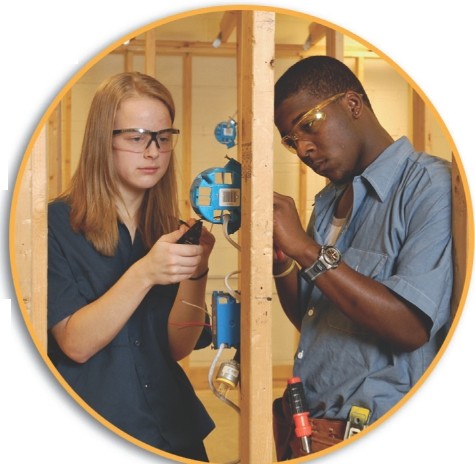 Support policies that require all students to have a career plan that clearly maps out a strategy to achieve their education and career goals.
Promote the acquisition of college and career ready standards.
Support the development of valid, reliable and rigorous national technical assessments..
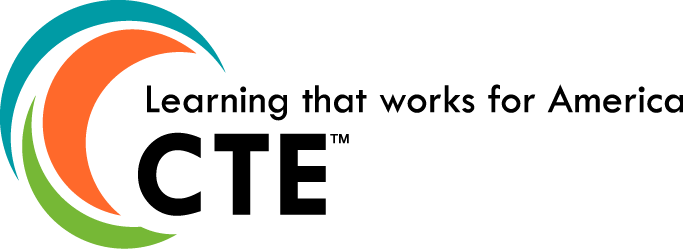 [Speaker Notes: Arkansas has policy to require students to have career plan – talk about Arkansas Works/CDF

ACT 743 – promotes college and career ready standards]
Principle 4:  CTE is delivered through comprehensive programs of study aligned to the national career clusters framework
Convene and lead education, employers, labor and government to develop policy, resources and technical assistance to design and implement programs of study.
Encourage dual academic and technical certification.
Support federal legislation that encourages rigorous, comprehensive programs of study.
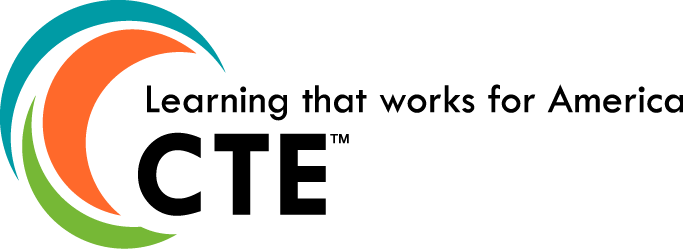 [Speaker Notes: We have aligned our programs of study with the National Career Clusters framework.

We should give our students opportunities to explore career possibilities and have comprehensive career planning.]
Principle 5:  CTE is a results-drive system that demonstrates a positive return on investment
Use data to identify high quality, successful, scalable CTE practices and programs.
Encourage longitudinal data systems to incorporate the data components necessary to support CTE accountability measures.
Promote alignment of data requirements and accountability measures among federal education and workforce preparation programs.
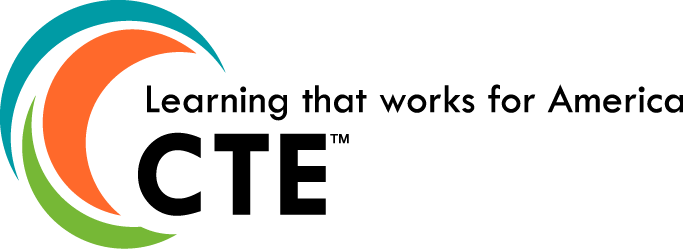 [Speaker Notes: CTE’s performance must be measured by appropriate indicators that accurately reflect programmatic outcomes.

Data is used to drive decisions on resources and programs.

Data demonstrates CTE’s positive impact on return on investment – fiscal returns or savings for government and employers, favorable societal impact, career benefits for individuals and a positive impact on regional, state or national economies.]
Lead: a call to action
Look at program content.
How we deliver our programs.
Let go of what no longer works.
Create only programs of excellence
Silos of academic versus CTE must be eliminated.
Education and workforce system that rewards innovation, and supports different learning styles.
Prepares all students for career success through multiple pathways.
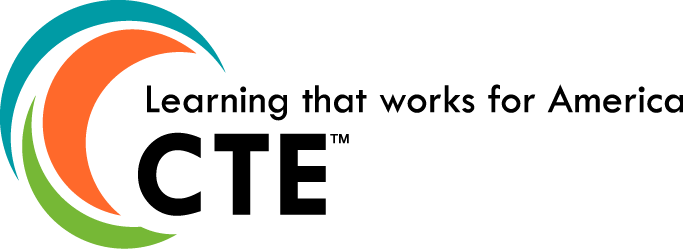 How is Arkansas redefining cte?
ACT 743 passed in 2011 Legislative session defining CTE Programs of Study standards.  (See handout)

Validation of Program Support
Partnerships
Professional Development
Accountability and Evaluation Systems
College and Career Readiness
Course Sequences of Secondary and Postsecondary Courses
Credit Transfer Agreements
Comprehensive Guidance Counseling and Academic Advisory Systems
Teaching and Learning Strategies
Technical Skills Assessment
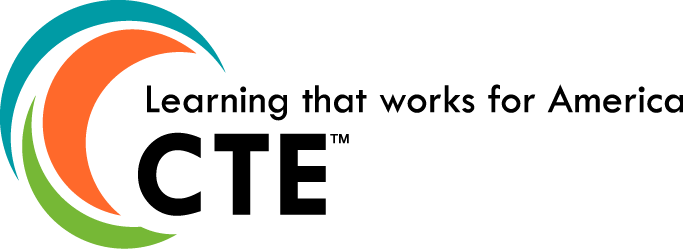 How does arkansas CTE look in 2009-2010?
Number of CTE Secondary Students			99,006
Number of CTE Concentrators				38,391
Literacy Rate for CTE Concentrators			   52.14%
Math Rate for CTE Concentrators			                   62.14%
85% of Completers enter college within 6 years
4,925 CTE students earned 31,484 concurrent credit hours
57% of Completers needed remediation *2008 data)
Of those completers who completed College Prep only 47% needed remediation
Of those completers who did not complete College Prep 80% needed remediation
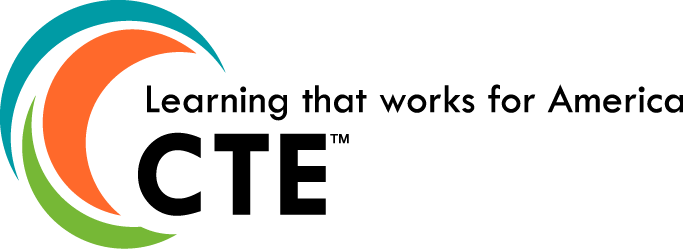 The gap 
between CTE Completers 
and 
all Arkansas Students Proficient in Literacy 
has decreased from 
7.47% in 2006 
to 5.4% in 2010
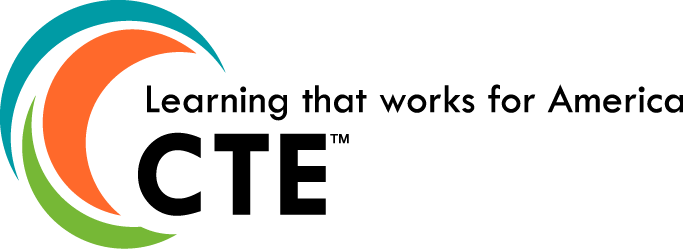 The gap 
between CTE Completers 
and 
all Arkansas Students Proficient in Geometry 
has decreased from 
5% in 2006 
To .49% in 2010
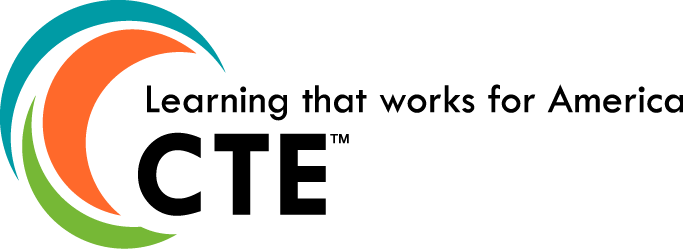 Department of Career Education



Sandra Porter, Associate Director
sandra.porter@arkansas.gov

Rod Duckworth, Associate Director
roderic.duckworth@arkansas.gov
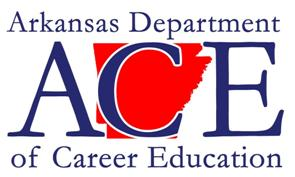 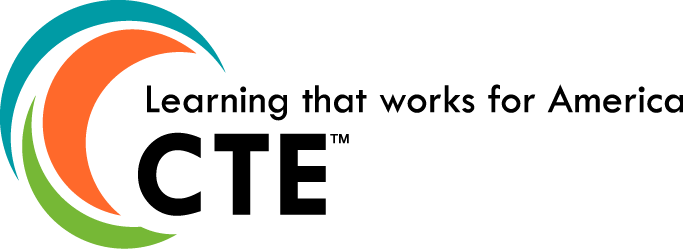